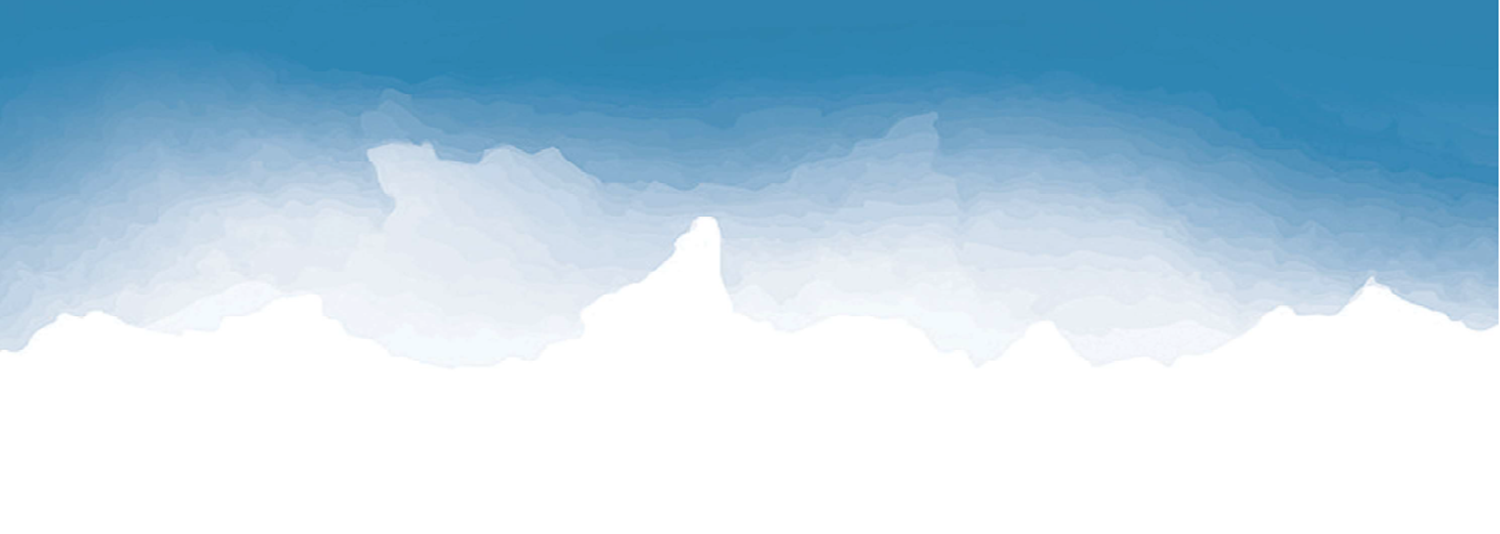 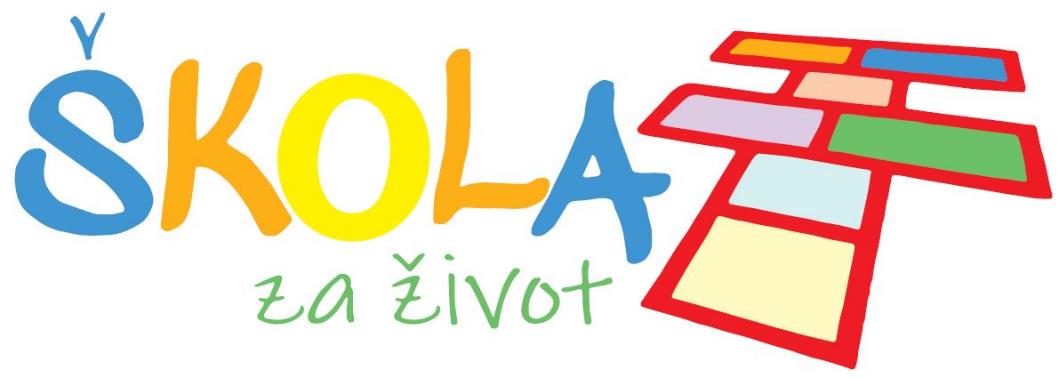 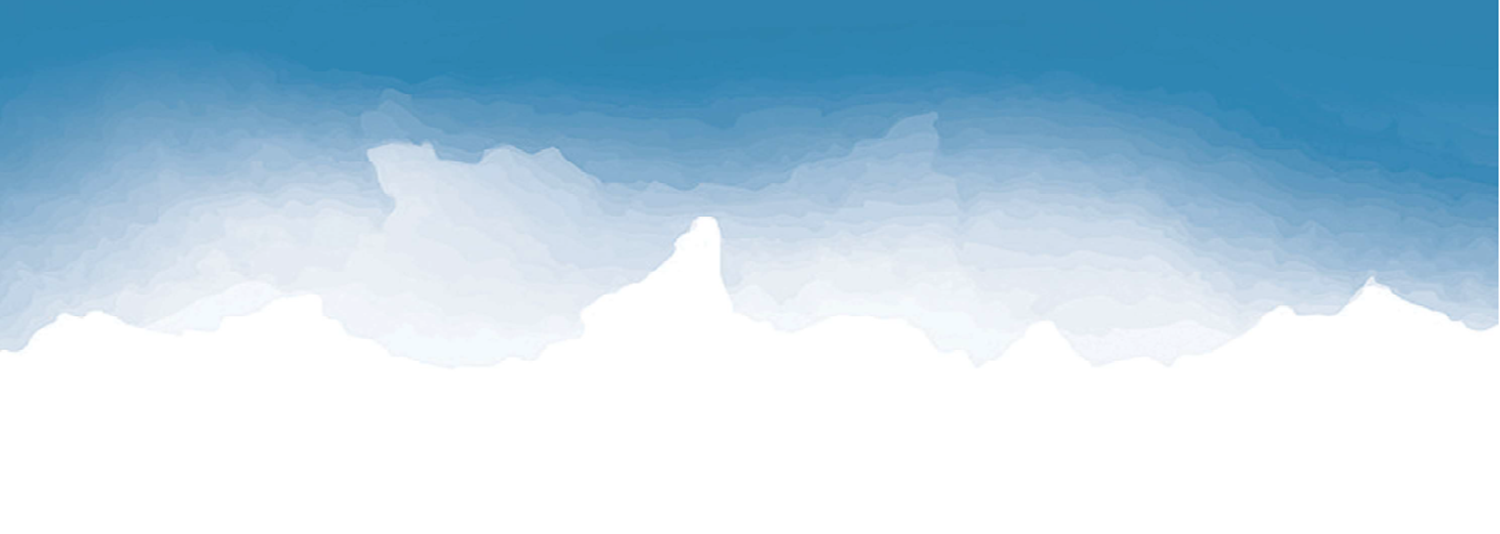 [Speaker Notes: Obavezni prvi slajd, stoji otvoren prije početka prezentacije
Na njemu ništa ne mijenjate]
Janovi najdraži likovi iz crtića
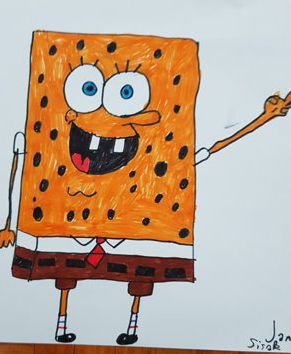 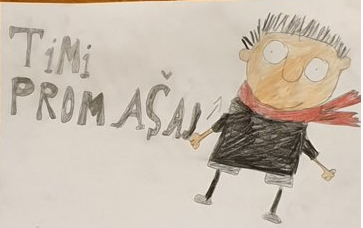 Jan, Sisak
Čarobne cipele

Obitelj mi je za rođendan poklonila najljepše kopačke. Plave su boje s bijelim vezicama i šest čepova. ​

Jako su udobne. Kada sam ih obuo osjetio sam čaroliju i brzo istrčao u dvorište. Zabijao sam golove i bio sam jako sretan. ​

Nakon igre uvijek sam ih čistio mekom krpom i vodom, te ih spremio u ormarić kako bi zadržale čaroliju do sljedeće igre.​

Kristijan​
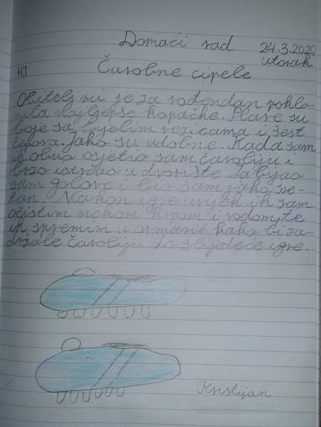 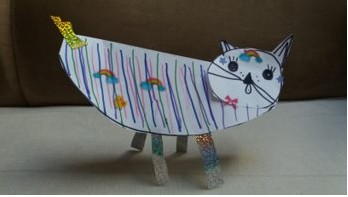 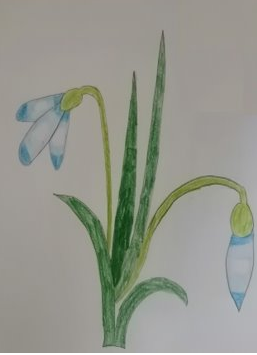 Magdalena
Ana
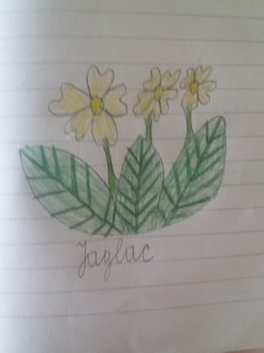 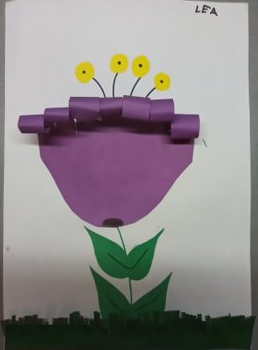 Draga učiteljice Sanja!
Ja se zovem Tena i idem u 2. razred 
u PŠ Gornja Gračenica.
Šaljem Vam velike i sunčane pozdrave 
iz moga sela. Jako mi je zabavno učiti 
s vama preko TV-a.
Draga učiteljice ☺
Ja se zovem Leon i živim na otoku Krku. 
Jako Vas volim jer ste najbolja učiteljica 
na svijetu kao i moja učiteljica Ana. 
Jako volim gledati školu na TV-u jer mi je 
jako zabavno i lijepo. Jedva čekam početak dana
i učenje s Vama.
Puno Vas volim i šaljem vam pozdrave.
Lea
Jana, Brdovec
travanj 2020.
Danas:
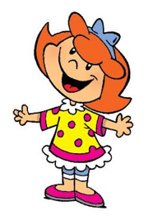 razlikujemo igrokaz po obliku i sadržaju 
uočavamo obilježja igrokaza
primjenjujemo pravila ponašanja u kazalištu
poznajemo ulogu brojeva 1 i 0 u dijeljenju.
Digitalna igra slaganje slova
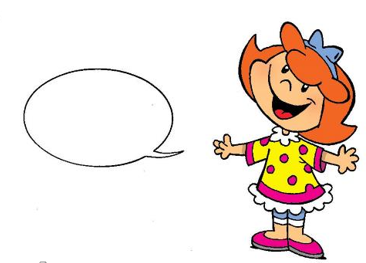 Zaigrajmo!
Premetaljka
Igrokaz
Igrokaz je tekst koji se izvodi na pozornici. 
Takav tekst podijeljen je u uloge. 
Uloge glume djeca ili odrasli. 
Ponekad u  igrokazu umjesto živih glumaca vidimo lutke. Tada je to lutkarski igrokaz. 
Lutkama pokrete i govor daju također glumci. 
U lutkarskom igrokazu glumce ponekad vidimo, a ponekad ne.
Kazalište
Bonton u kazalištu
Mirno sjedimo i pratimo predstavu.

Tiho smo i ne pričamo.

Ne jedemo i ne pijemo.
Pljeskom nagradim glumce.
Pravilna prehrana
Ivana Bolfan
Dopuni rečenice:
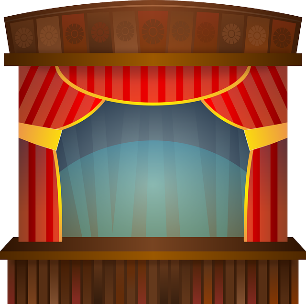 pozornici
Igrokaz se izvodi na ______________.
Igrokaz izvode __________.
Glumci preuzimaju različite _________.
U kazalištu igrokaz gleda ___________.
Na kraju igrokaza publika glumce nagrađuje ___________.
glumci
uloge
publika
pljeskom
Ponovimo što znamo…
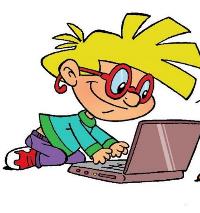 Kartice DA - NE
Dijeljenje brojevima 1 i 0
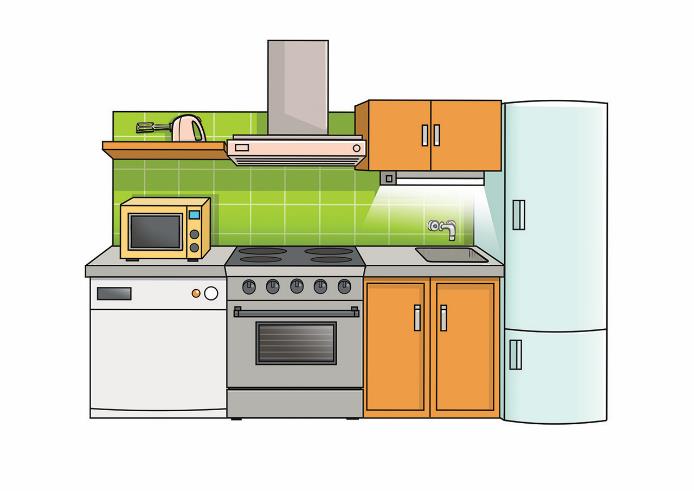 Sjećate li se Tina koji je prošli put postavljao čaše na stol? Stavljao je jednu po jednu. 
Nakon ručka Tin je pokupio čaše sa stola. Trebao ih je staviti u perilicu posuđa.
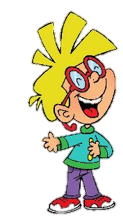 Račun oduzimanjem:
-1
-1
-1
-1
-1
-1
6 - 1 = 5
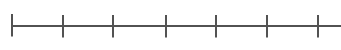 5 - 1 = 4
0
1
2
3
4
5
6
4 - 1 = 3
3 - 1 = 2
Račun dijeljenjem:
2 - 1 = 1
6 : 1 = 6
jer je 6 ∙ 1 = 6
1 - 1 = 0
Pitanje: Koliko je puta Tin odnosio 6 čaša u perilicu?
Odgovor: Tin je 6 puta odnosio 6 čaša u perilicu.
Razmisli…
Zamisli da imaš 4 bombona.  Koliko bi bombona dobio da ih moraš dodijeliti samom sebi?
4 : 1 = 4
Zamisli da 5 jabuka moraš staviti u jednu košaru. Koliko bi jabuka bilo u košari?
5 : 1 = 5
Zamisli da 3 ptića moraju sletjeti u jedno gnijezdo. Koliko bi ptića bilo u gnijezdu?
3 : 1 = 3
Tablica dijeljenja brojem 1
6 : 1 = 6
1 : 1 = 1
Rezultat koji dobijemo ako neki broj podijelimo brojem jedan jest taj isti broj!
2 : 1 = 2
7 : 1 = 7
3 : 1 = 3
8 : 1 = 8
4 : 1 = 4
9 : 1 = 9
5 : 1 = 5
10 : 1 = 10
Razmisli…
Možeš li 6 automobila raspodijeliti u 6 garaža?
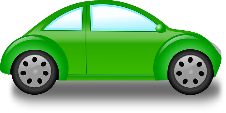 6 : 6 = 1
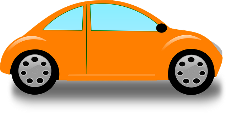 Možeš li 6 automobila raspodijeliti u 3 garaže?
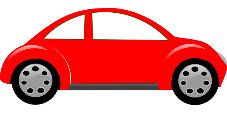 6 : 3 = 2
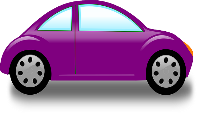 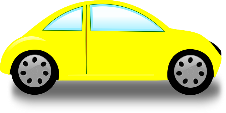 Možeš li 6 automobila raspodijeliti u 2 garaže?
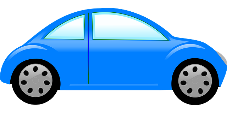 6 : 2 = 3
Razmisli…
Možemo li 6 automobila raspodijeliti u 0 garaža?
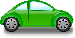 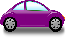 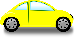 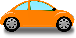 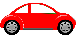 ? ? ? ?
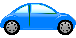 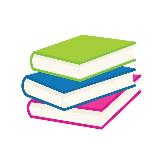 NULOM SE NE DIJELI!!
Možemo li 3 knjige podijeliti na nula polica?
? ? ? ?
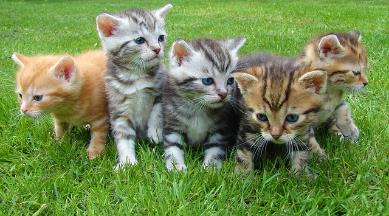 Možemo li 5 mačića staviti u nula košara?
? ? ? ?
Ponovimo:
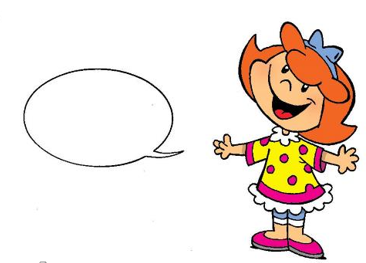 Matematička igra
Zaigrajmo!
Domaća zadaća:
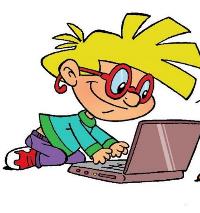 Petak je! 
Odmorite se!
Lijepo i dobro:
Odglumite nešto svojim ukućanima. Uključite i njih ako žele. Igrokaz možete pronaći u svojim čitankama.
Izvor korištenih fotografija: Školska knjiga,
                                           Pixabay
skolanatrecem2@hrt.hr

	  Škola na Trećem
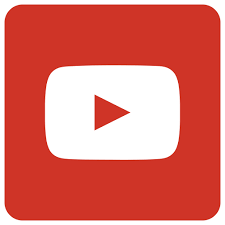 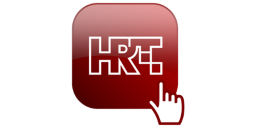 Publikacija je izrađena u sklopu projekta „Podrška provedbi Cjelovite kurikularne reforme” koji sufinancira Europska unija iz Europskog socijalnog fonda. Nositelj projekta je Ministarstvo znanosti i obrazovanja. Za sadržaj ove publikacije odgovorno je isključivo Ministarstvo znanosti i obrazovanja, publikacija ni na koji način ne odražava mišljenje Europske unije.
[Speaker Notes: Obavezan predzadnji slajd, na njemu ništa ne mijenjate!]
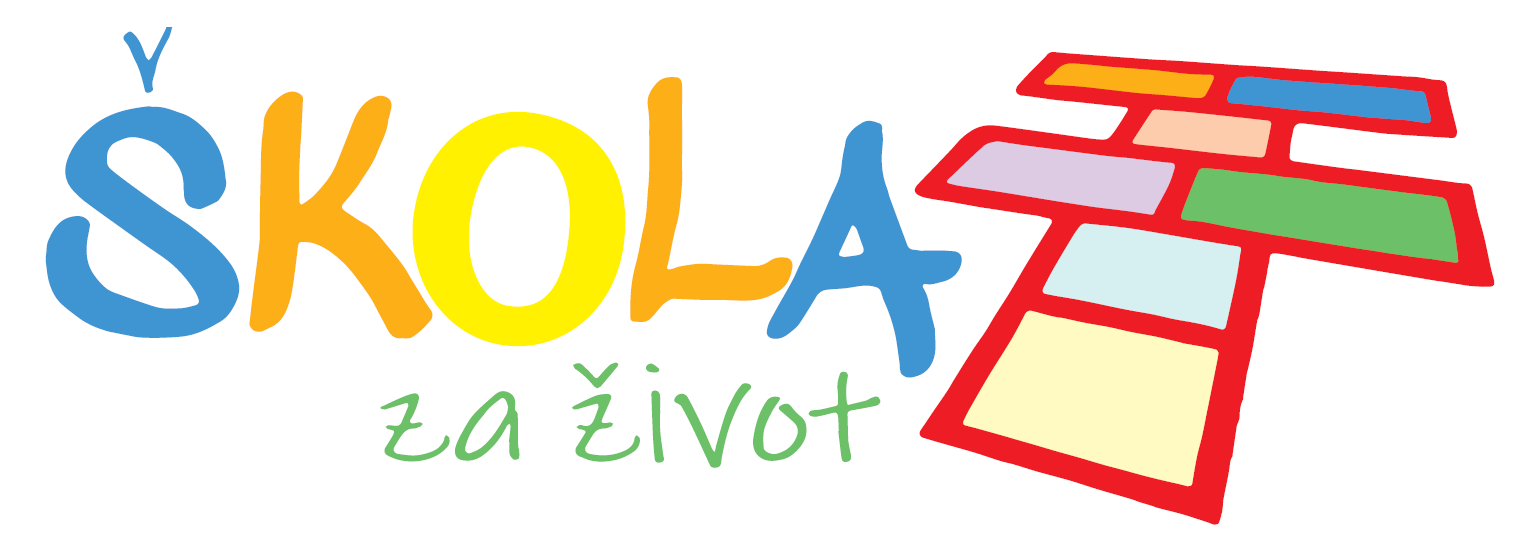 skolazazivot.hr
kurikulum@mzo.hr
[Speaker Notes: Obavezni zadnji slajd, stoji otvoren na kraju prezentacije, za vrijeme pitanja
Na njemu ništa ne mijenjate]
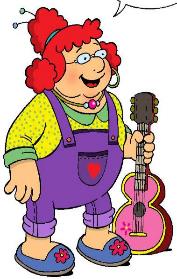 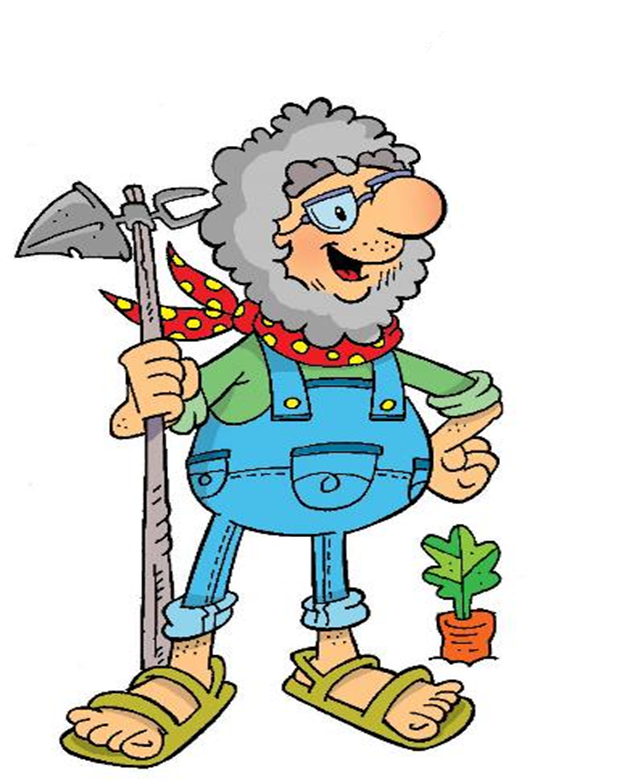 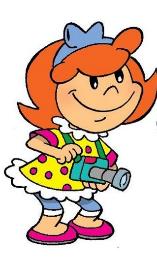 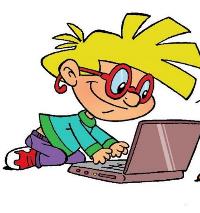